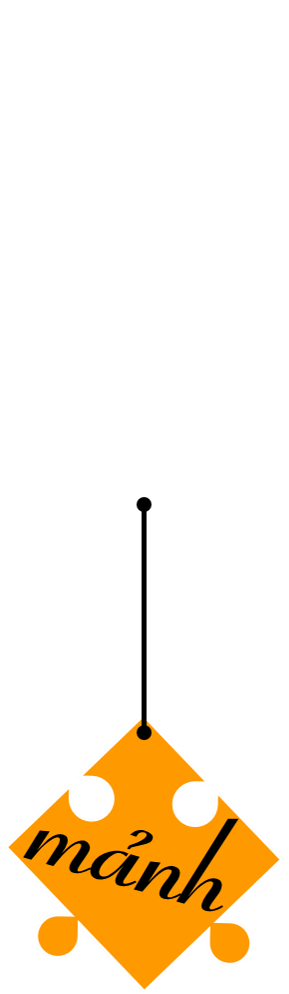 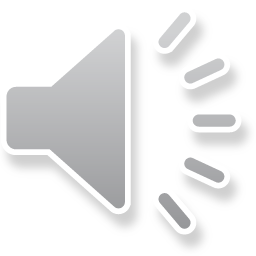 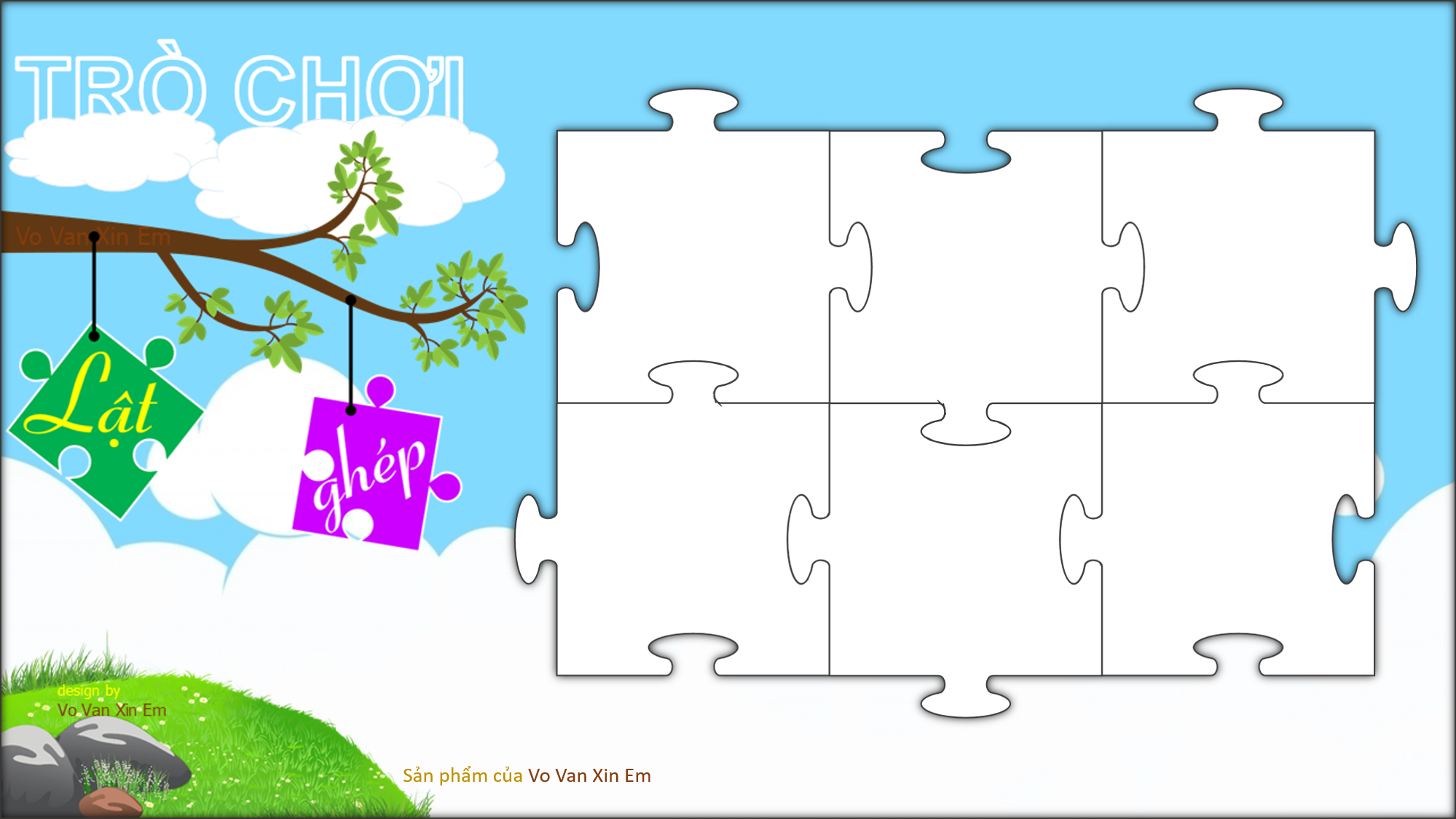 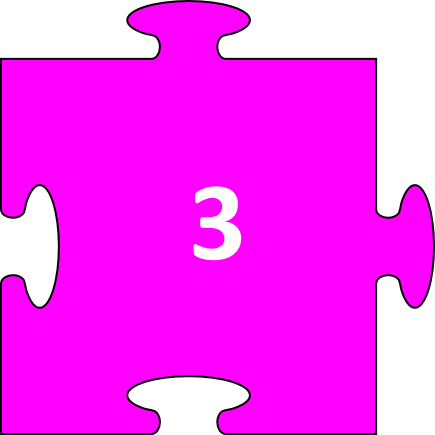 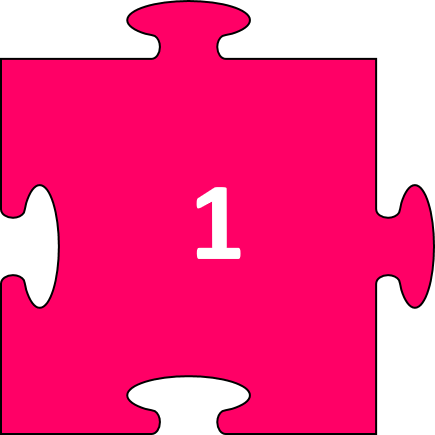 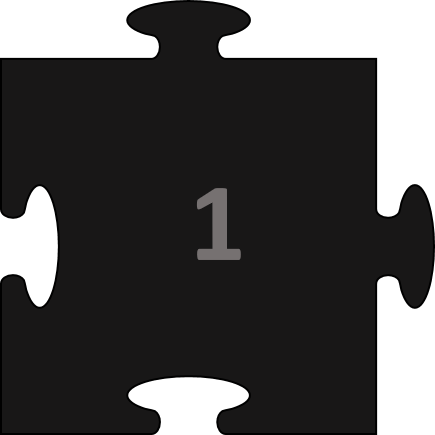 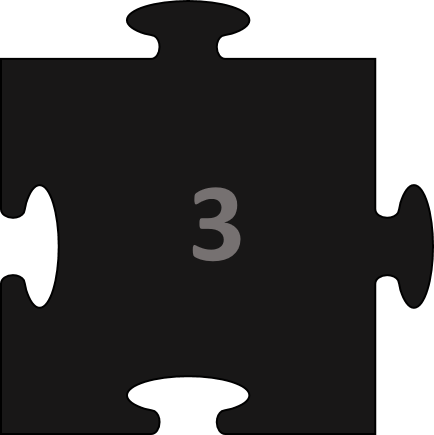 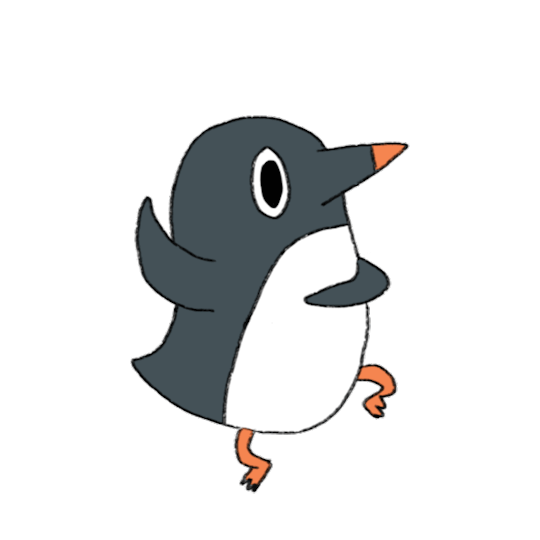 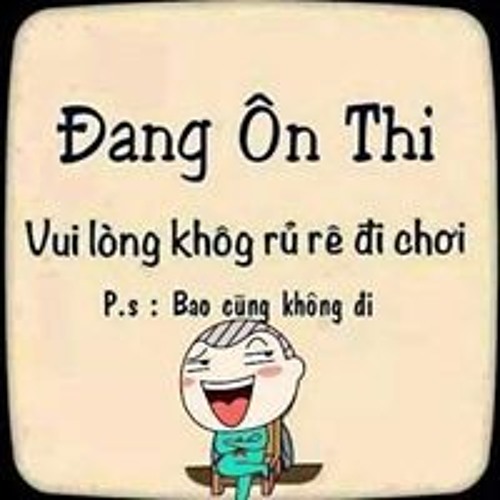 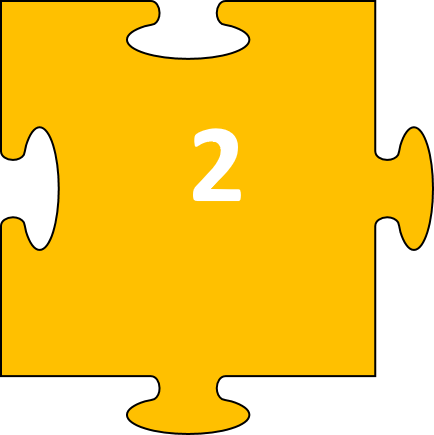 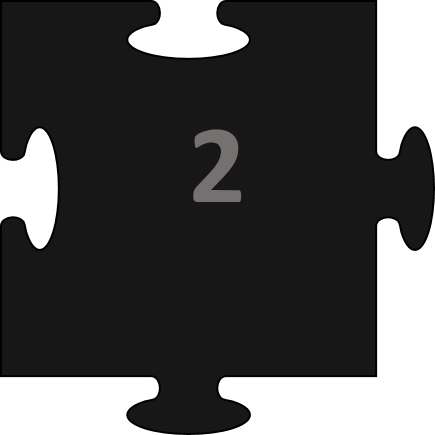 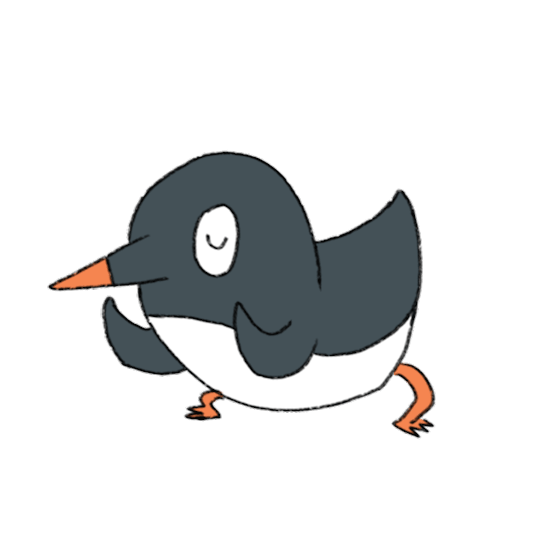 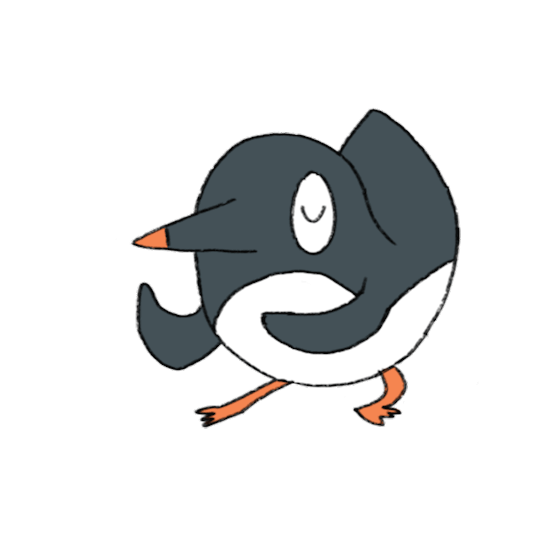 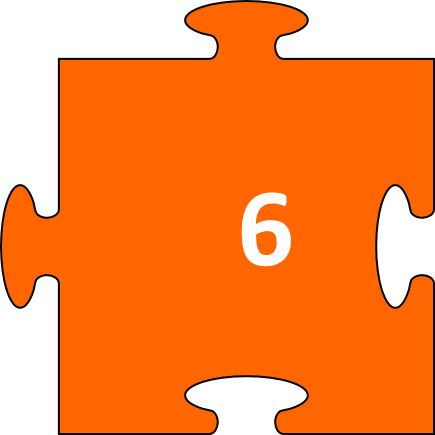 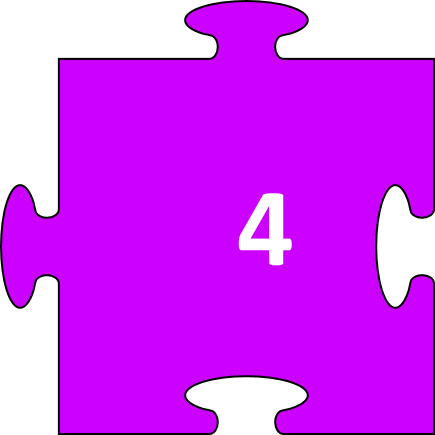 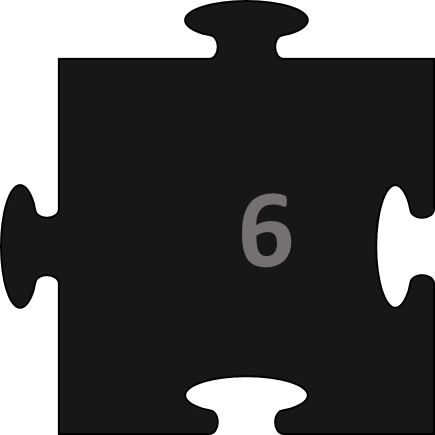 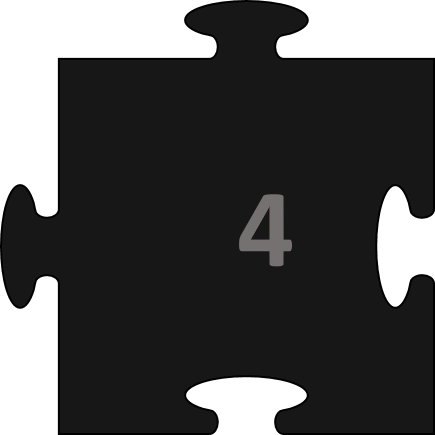 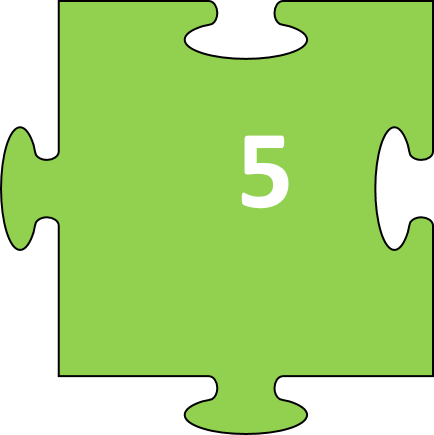 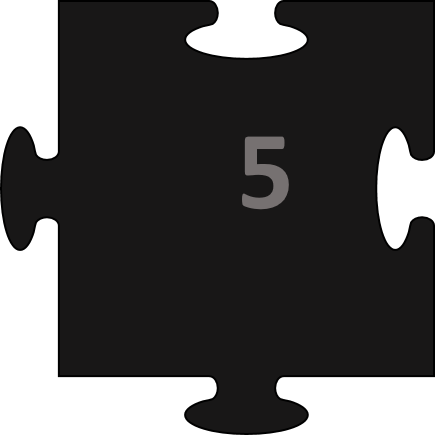 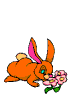 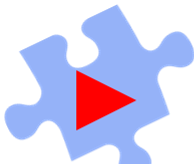 ĐÂY LÀ VIỆC HS PHẢI LÀM CUỐI MỖI HỌC KÌ ?
Số 2021 là số liền sau của số nào ?
2020
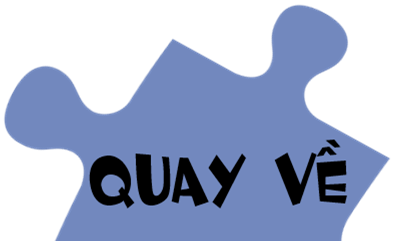 Tìm kết quả phép tính sau:
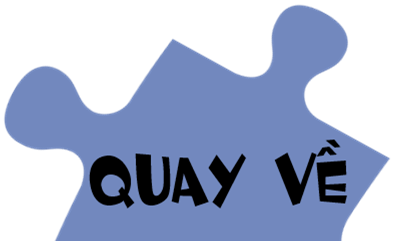 Dùng số âm để diễn tả thông tin sau: ở nơi lạnh nhất thế giới, nhiệt độ có thể xuống đến            dưới
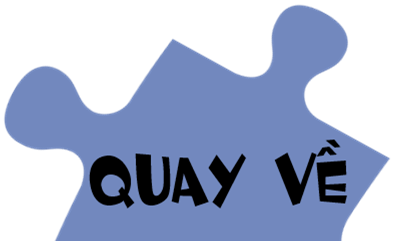 Tìm các ước của 8
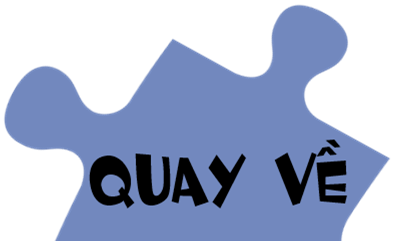 Tìm các bội của 5 có hai chữ số và nhỏ hơn 30 :
10; 15; 20; 25
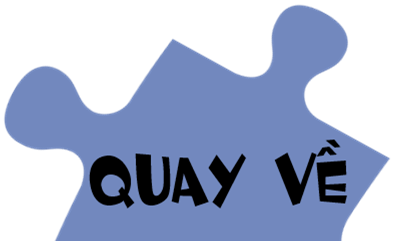 Tìm kết quả phép tính sau:
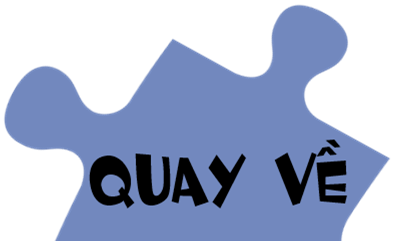